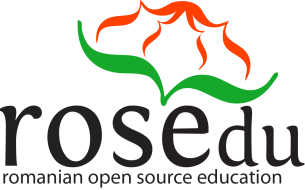 Răzvan Deaconescu
+40 745 957 975
razvan@rosedu.org
http://rosedu.org